Review for Exam1
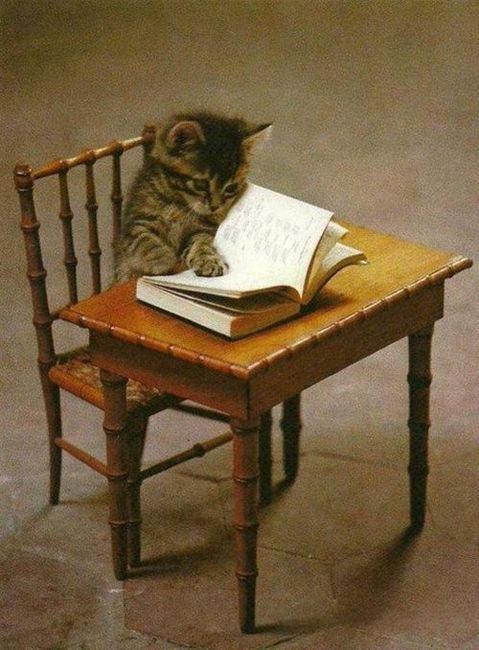 Exam 1
50 questions 
1 hour and 20 minutes to complete exam 
Multiple choice
Lecture slides and notes
What material to study?
Follow the study points posted on UBLearns
Lecture Material 
Textbook chapters if you have any question on the lecture material
Your own notes
Study Tips
Go through the study points and lecture slides 
Read the chapters actively if you do not fully understand the lecture slides or notes
Find a study buddy 
Use flash cards 
Email me if you still have questions
Test strategies
Usually, 1 or 2 answers that are totally incorrect, and then 1 that might sound like it is correct but is not. Studying thoroughly allows you to distinguish between the answer that looks correct and the answer that is correct. 
Because of the above – TAKE YOUR TIME! 
Don’t rush through it, because you may get tripped up by those answers that look correct but are not. 
ALWAYS put an answer. 25% chance you will get it right by guessing.
In-class activity
Imagine you are the professor, post a multiple-choice question. 
This trains you to anticipate the types of questions, so you can focus on what to study 
Gets you into that type of thinking
An introduction to science
Global climate change
Environmental change
Properties of scientific models
The best scientific model
Useful scientific model
The steps of a scientific study
An introduction to systems
System
Atmosphere, hydrosphere, lithosphere, biosphere
Component
Coupled system
System diagram
Negative coupling
Positive feedback system
Negative feedback system
Equilibrium 
Stable equilibrium state
Unstable equilibrium state
Global energy balance
Photon
Energy from a particle perspective
The relationship between wavelength and frequency
Planck function 
Energy flux
The energy emitted by Earth compared with that by Sun
Albedo
Albedo for some surfaces
Incoming solar radiation (insolation)
Net radiation
Energy balance and the greenhouse effect
Movement of heat (energy transfer)
Urban heat island
Troposphere
Stratosphere
The mechanism by which greenhouse gas molecules absorb energy
The radiation greenhouse gases absorb, and the radiation greenhouse gases emit
Greenhouse gases
Clouds and energy
Earth’s energy balance
Greenhouse effect
Atmospheric and Oceanic Circulation
Coriolis force
Wind patterns generated by the air pressure zones
Westerly winds

The Earth’s Ocean
Ocean surface currents
Vertical structures of ocean temperature, salinity, and density
Good luck with your exam!